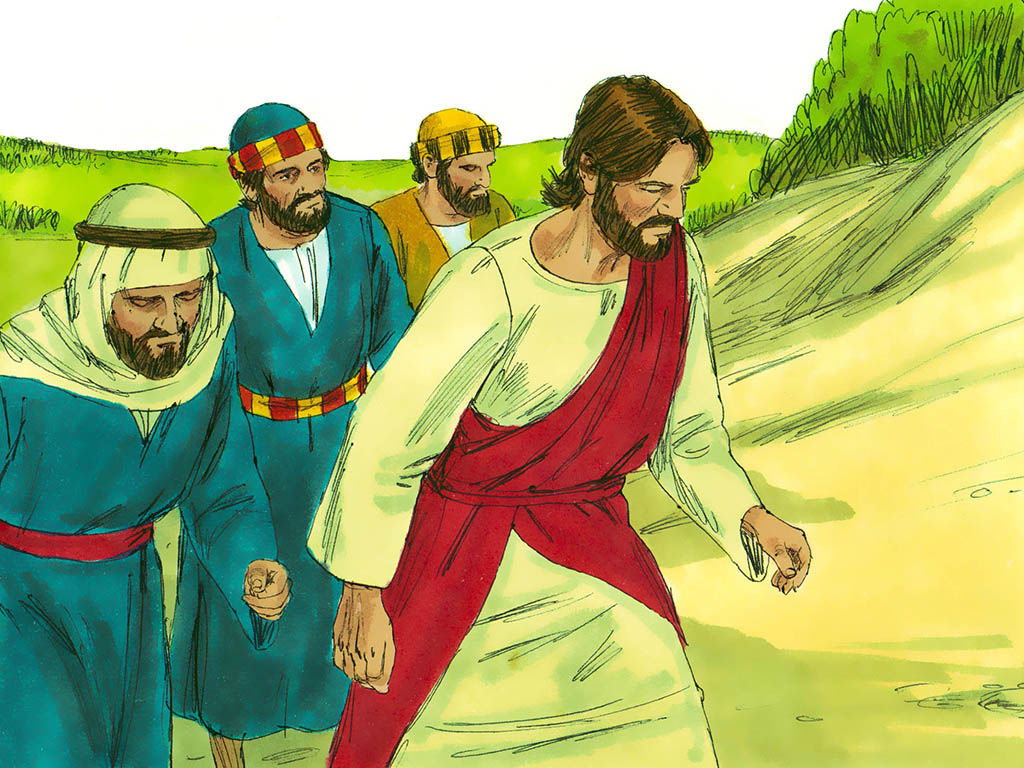 Uzdravenie malomocného
Mk 1,40-45
Malomocentvo
Je nebezpečná choroba, veľmi nákazlivá.
V dobe Pána Ježiša neliečiteľná.
Tu prišiel k nemu malomocný a prosil ho na kolenách: 
Ak chceš,      môžeš ma očistiť.
Ježiš sa nad ním zľutoval, vystrel ruku, dotkol sa ho a povedal mu: 
Chcem, buď čistý!  
Jeho malomocenstvo hneď zmizlo a bol očistený. 
Prísne ho napomenul a hneď ho poslal preč. Povedal mu: Hľaď, aby si nikomu nič nepovedal, ale choď, ukáž sa kňazovi a prines obeť za svoje očistenie, ako prikázal Mojžiš — im na svedectvo.
Lenže on po svojom odchode začal o tom veľa rozprávať a rozchyrovať, čo sa stalo, takže Ježiš už nemohol verejne vojsť do mesta a zdržiaval sa vonku na osamelých miestach. 
No i tak za ním zovšadiaľ prichádzali.